IPSG Research Proposals& Data Extraction
Susan A. Novotny, PhD and Molly McGuire, MPH, CCRP
Review of IPSG Sub-Study Approval Workflow
Sub-Study Proposal Form 
Submitted by study team
Scientific Review
IPSG Executive Committee & 
Scientific Review Panel
Clarification Requested
Study Team
Crosswalk Generated
Inclusion/Exclusion Criteria
Outcome Variables Identified
Clarification Requested
Study Team
Data Pull
IPSG Coordinator
***Molly will be placing the sub-study proposal form and codebook in the chat
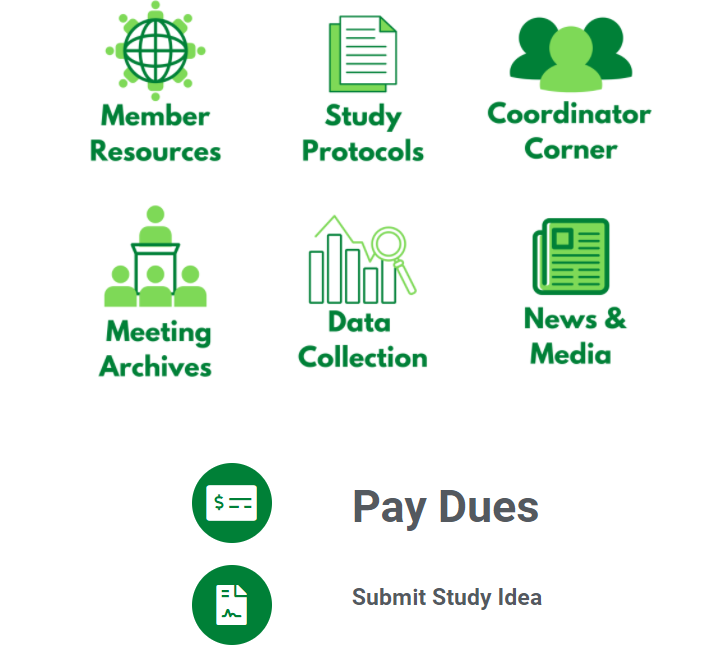 Three Ways to Submit a New Study Proposal
IPSG Website: Member Log In

REDCap Proposal submission page:  https://redcap.tsrh.org/surveys/?s=JLDFA8WWYM

Bookmark housed within IPSG Database
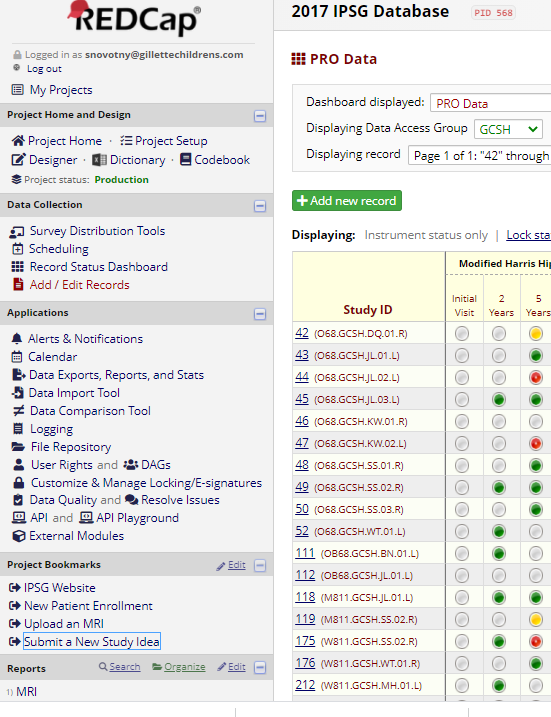 3 Tips and Tricks
Proposing Sub-Studies
Tip #1: TWO Crosswalks will be generated
Sub-Study Proposal Form 
Submitted by study team
Scientific Review
IPSG Executive Committee & 
Scientific Review Panel
Clarification Requested
Study Team
Mind the Gap: 
Draft your proposal with the two crosswalks in mind
Crosswalk Generated
Inclusion/Exclusion Criteria
Outcome Variables Identified
Clarification Requested
Study Team
Data Pull
IPSG Coordinator
What we mean by two crosswalks…….
IPSG Database
Crosswalk Generated
Inclusion/Exclusion Criteria
Outcome Variables Identified
What data do you want 
and from when 
Detailed explanation of what data you want, and from what time points.
WHO is the Study Population

Detailed set of Inclusion 
and Exclusion Criteria
Example From Sankar’s 2020 Proposal
Hypothesis: Decreased perfusion correlates with increased duration of Waldenstrom Stage II and worse lateral pillar class, as has been shown previously in single center study.
Inclusion criteria applied in REDCap: 
Diagnosis of LCPD
Age between 6-11 at disease onset 
Waldenstrom stage IIa or less at time of surgical treatment
Intended surgical intervention (varus osteotomy)
Preoperative perfusion MRI
2+ years of follow up
Exclusion criteria applied by Sub-Study Team: 
1) less than 2 years of follow up 
2) incomplete radiographic data where the patient is missing 1 or more follow up radiographs.
Terminology Timeout: CODEBOOK
Codebook: NOUN
a list of symbols or other expressions arranged as a key for encoding and decoding secret messages.

a list of variables contained within the IPSG database, that allow surgeons to decode their study design into a precise language the geeks pulling your data understand.
Data Collection Tool
Corresponding Data in the Codebook
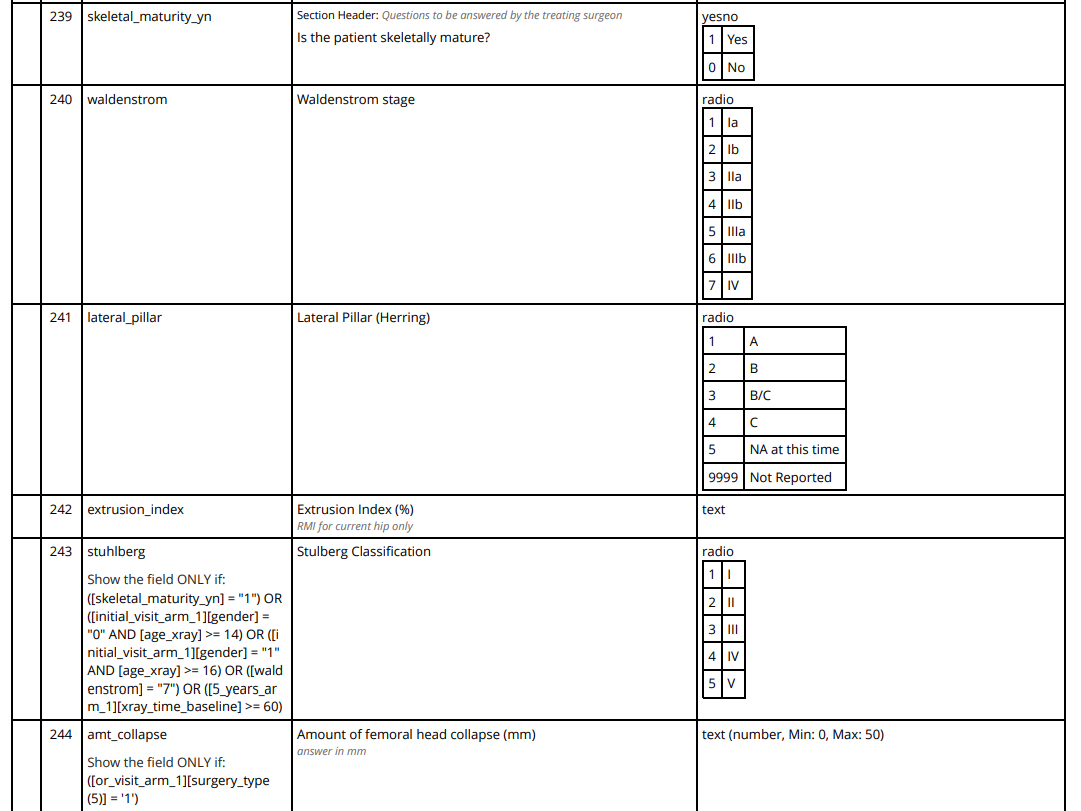 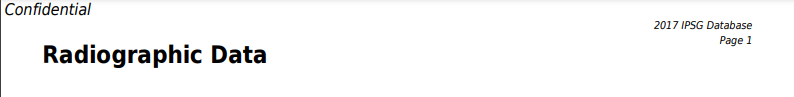 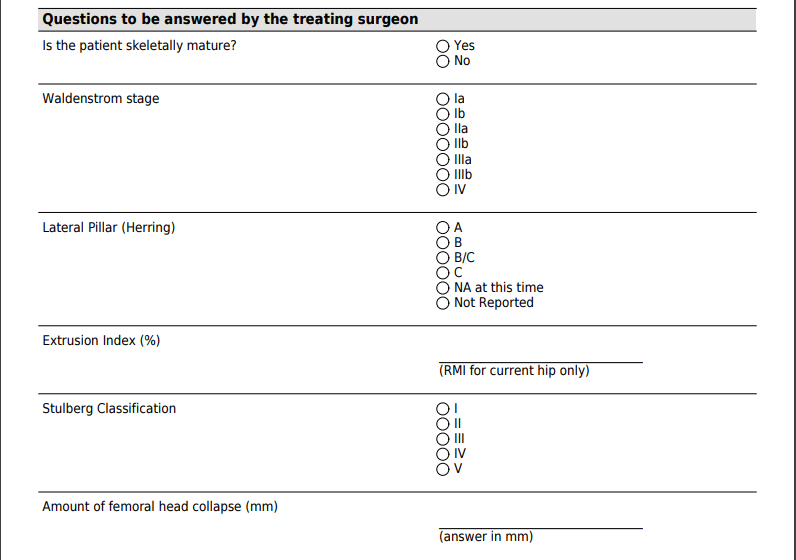 Inclusion Criteria Crosswalk From Sankar’s Proposal
In Summary
Inclusion Criteria From Investigator: “Waldenstrom 2A”
(([initial_screening_arm_1][waldenstrom_investigator] = "1" OR [initial_screening_arm_1][waldenstrom_investigator] = "2") OR ([initial_screening_arm_1][waldenstrom_ipsg] = "1" OR [initial_screening_arm_1][waldenstrom_ipsg] = "2"))
Study team manually exclude hips for progression to 2a or 2b by time of initial visit [waldenstrom]  
Note: 17 hips met this exclusion criterion
Inclusion
Exclusion
Tip #1: Understand that TWO Crosswalks are required
IPSG Database
Crosswalk Generated
Inclusion/Exclusion Criteria
Outcome Variables Identified
What and When 
(data you want from the population)

Detailed explanation of what data you want, and from what time points.
WHO
(Study population)

Extremely Detailed set of Inclusion and Exclusion Critera
Exemplar Codebook for the Data Pull
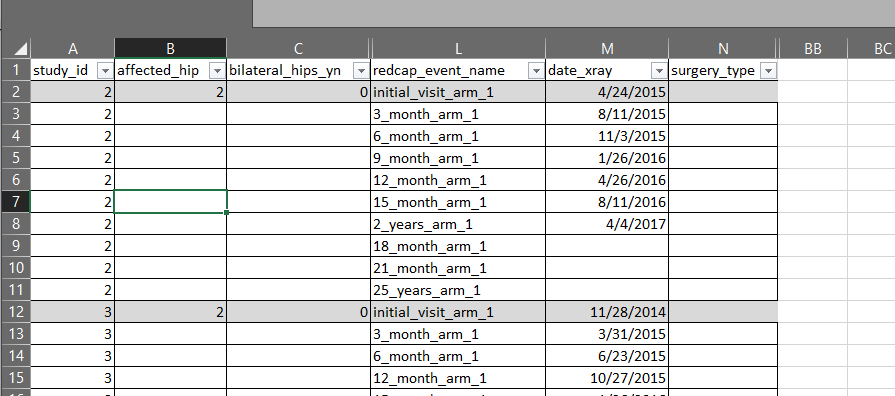 Its worth the time to be comprehensive up front!
Sub-Study Proposal Form 
Submitted by study team
Scientific Review
IPSG Executive Committee & 
Scientific Review Panel
Clarification Requested
Study Team
Crosswalk Generated
Inclusion/Exclusion Criteria
Outcome Variables Identified
Clarification Requested
Study Team
Data Pull
IPSG Coordinator
Tip #2: Extraction of actual Radiographs or MRI data takes TIME
Radiographs stored in REDCap
they are getting hard to export 
700 subjects * AP and Frog (2) * 20 visits each  =  28,000 x-ray uploads
subject list must be established first
additional contracts may be required
often require manual quality checks by sub-study team

MRIs are housed separately
data measurements are entered in on rolling basis
several options for investigators
measurement in HIPVASC is slow
Tip #3: Data Auditing and Cleaning processes are constantly in progress, but will never be complete
[san] molly what do we want to say here: You may propose using data from clinic visits that have not been audited, but realize data cleaning may be required and that missing data may result. 
I don’t know - - we don’t have the manpower to stop everything and audit some of our patients for a sub-study
To keep in mind…
Data are in different stages of cleanliness
Incomplete, unaudited, pending queries, missing data, biological implausibilities
Data are in different stages of being entered
Up to four years delayed entry, partially entered
Data are in different timeline stages of study progression
Completed study, hips recently enrolled, missed 2-year but have 3.5-year data, have 5-year visit but not yet 10 years old
We may not know what actually happened (OR procedures, bracing)
REDCap Data
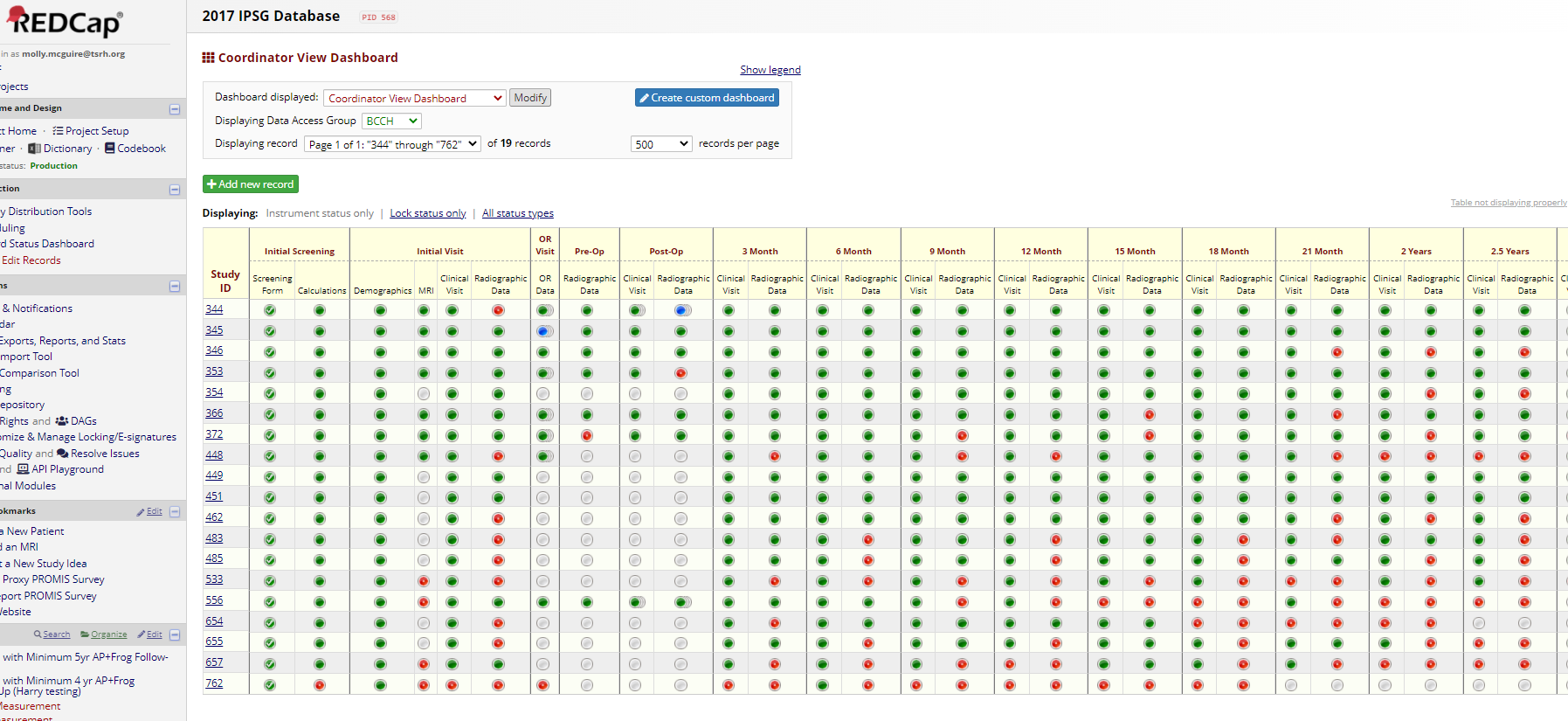 [Speaker Notes: Instrument Notes:
Screening Form – Easy to pull, clean, some missing from early subjects, most reliable
Initial Visit – Easy to pull, clean, some missing, not all data is required
OR Data – Easy to pull, each patient has different number of procedures, may not match planned enrollment cohort, baseline date determined by date of primary surgery which is ascertained rather than discrete, cannot stand alone but is merged with demographic or screening form data outside of redcap.
Follow Up Data – always due for something, may be entered into “Extra clinic visit”, difficult to combine data and to ascertain values for single patient over time]
Progress on Substudies
IPSG Publications in the last year
Sub-study Progress – SAN I a not sure how much we want to get into this list.